Competences and skills needed for using Gen-AI and OER
Robert Schuwer
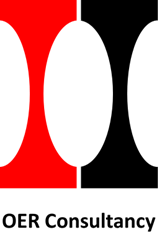 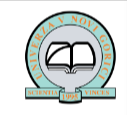 Skills and competences for using OER
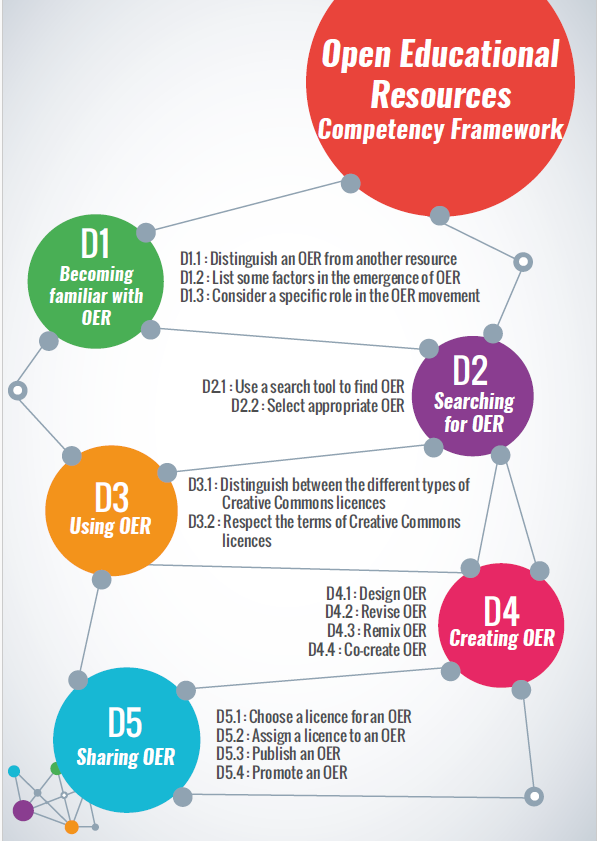 (IOF, 2016)
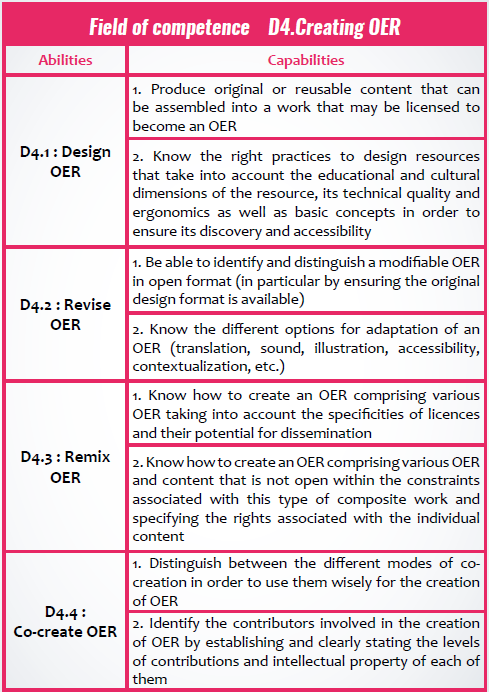 Skills and competences for using (Gen-)AI
Framework
UNESCO effort toward competency frameworks for teachers and students
Objectives:
Teacher: define the knowledge, skills and attitudes that teachers should possess to understand the roles of AI in education and utilize AI in their teaching practices in an ethical and effective manner
Student: articulate the knowledge, skills and attitudes students should acquire to understand and actively engage with AI in a safe and meaningful manner in education and beyond

Publishing foreseen in Digital learning week 2024
(UNESCO, 2023)
6
Competences needed for teachers
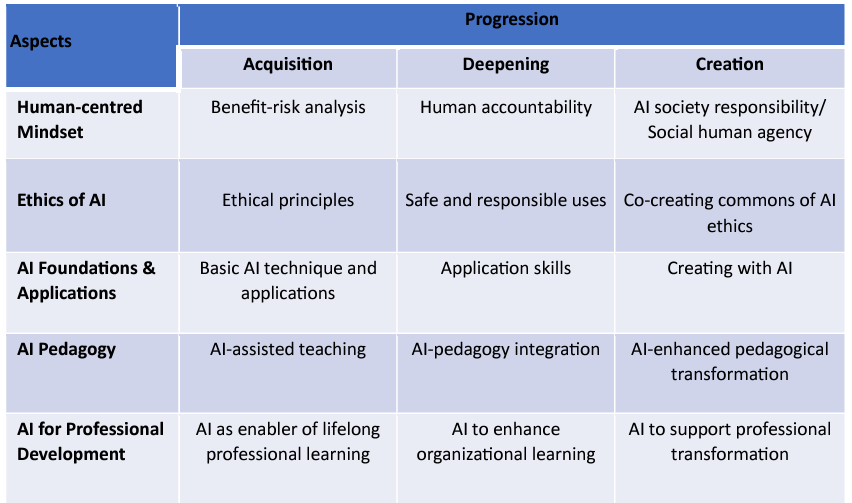 Competences needed for teachers
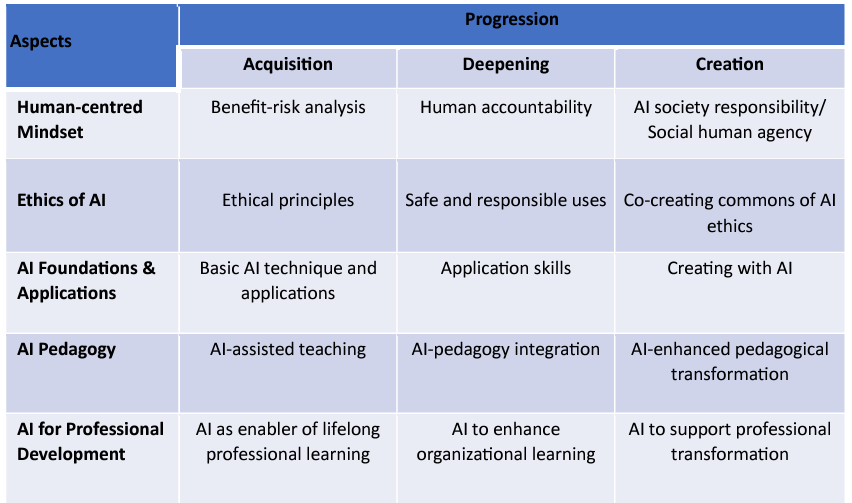 Generic
Competences needed for teachers
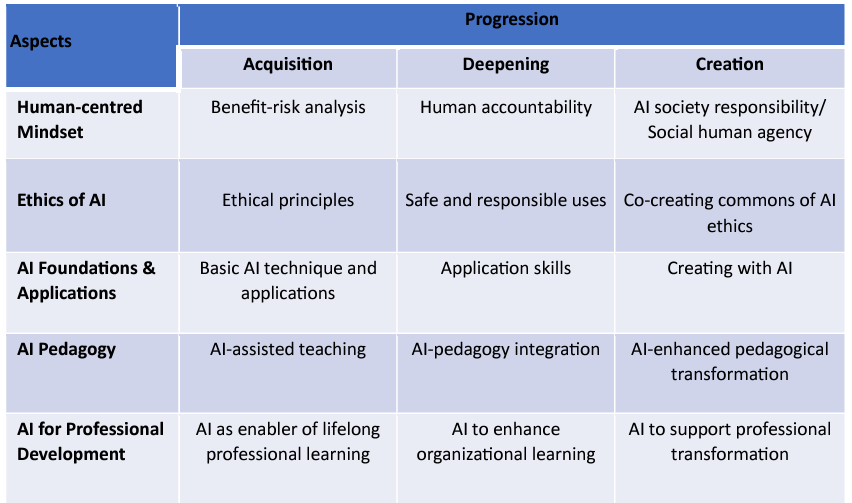 Creating
Competences needed for teachers
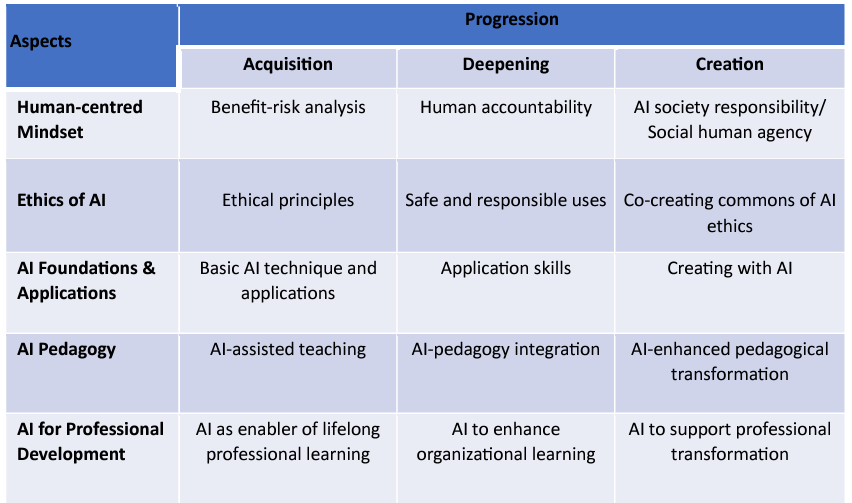 Educational use
Combining both frameworks for a teacher
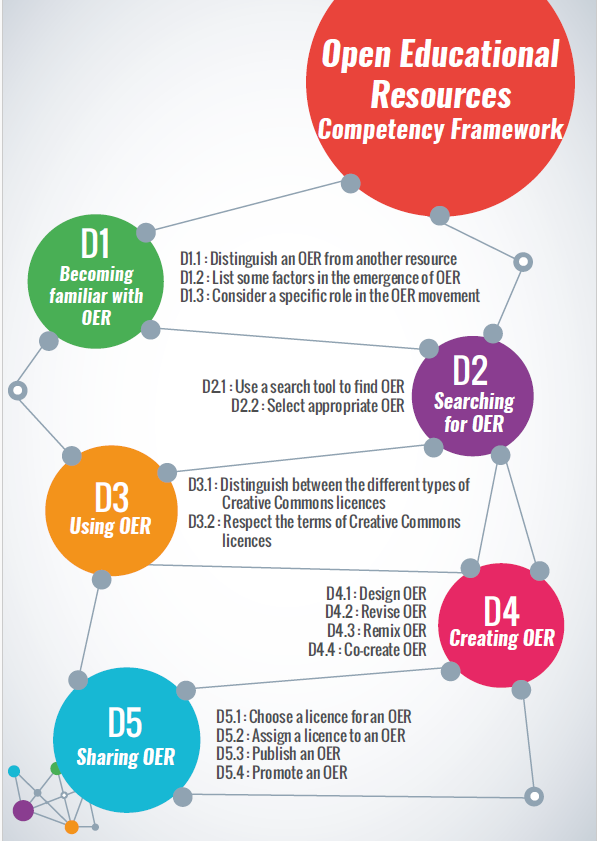 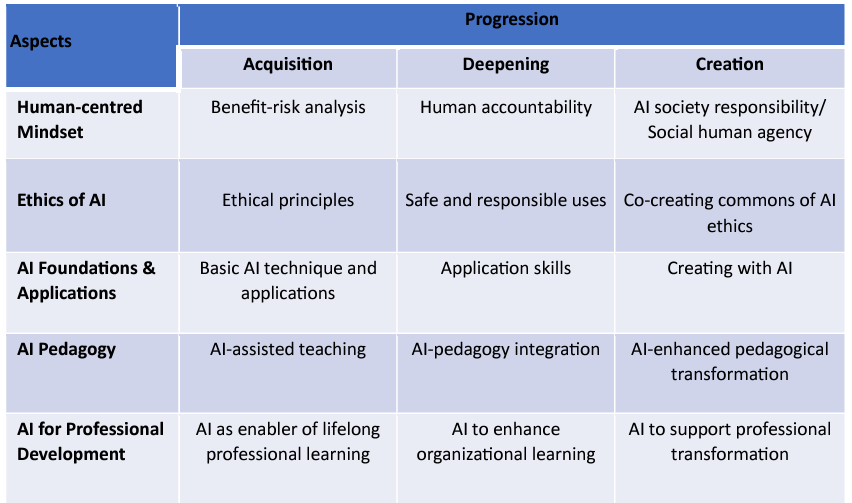 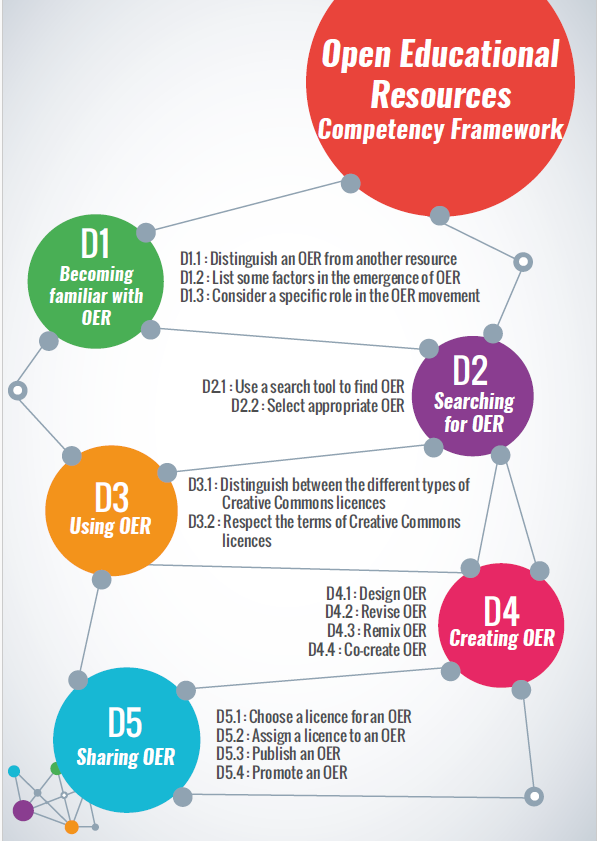 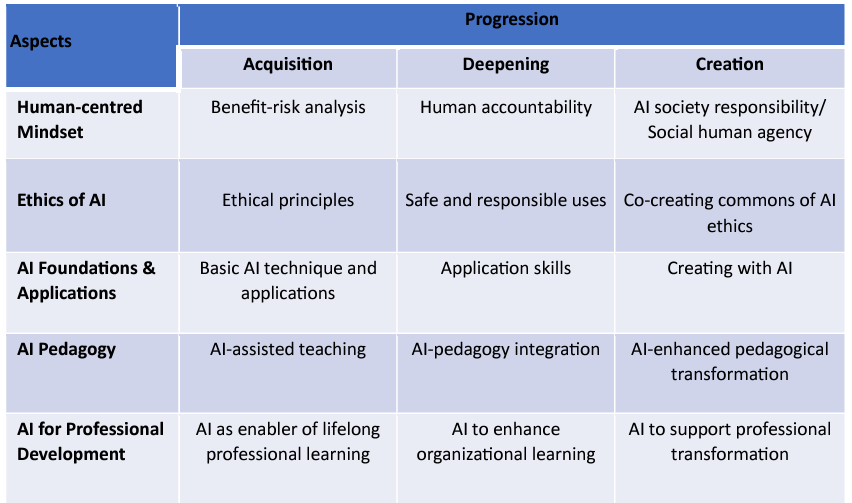 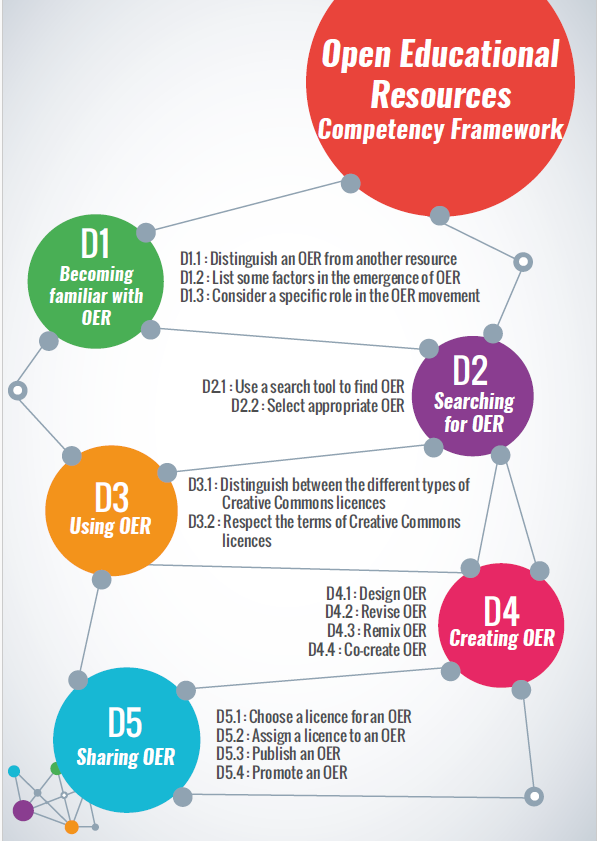 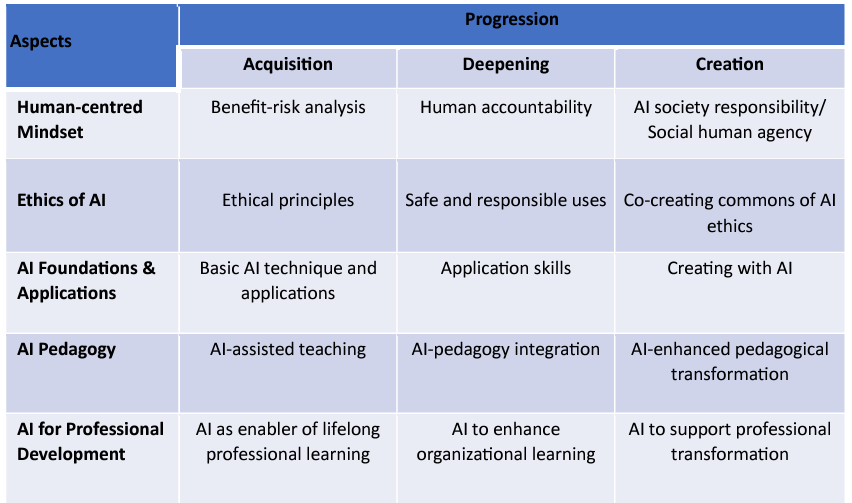 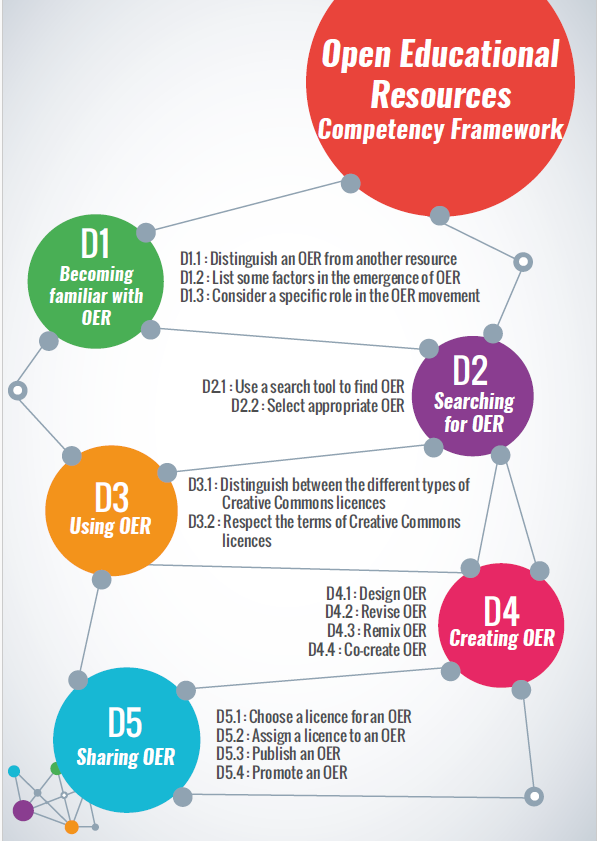 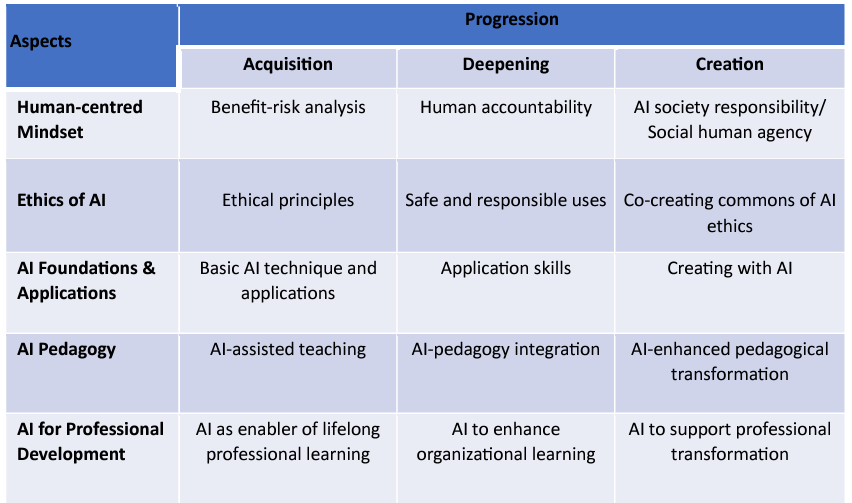 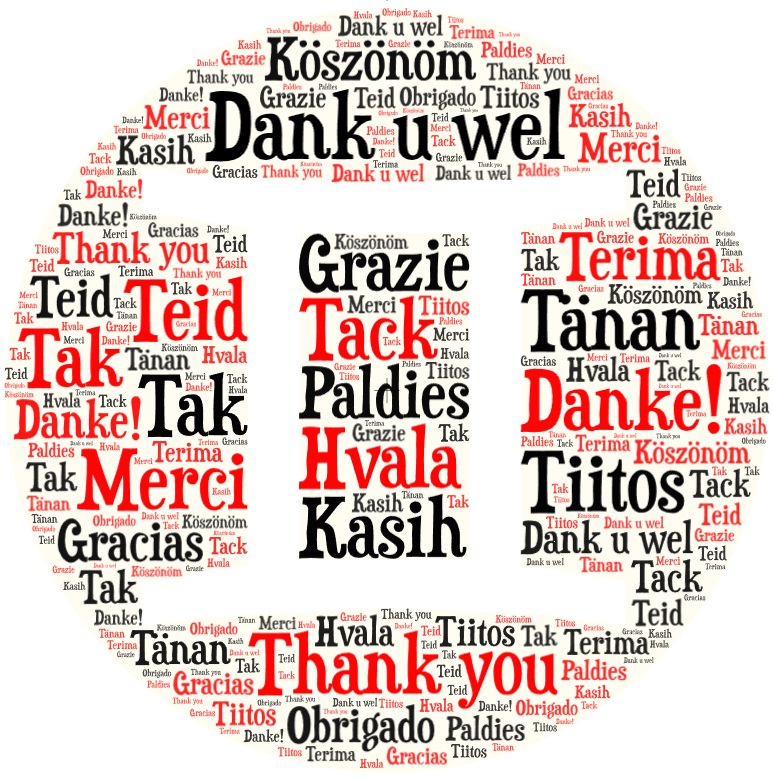 robert@robertschuwer.nl
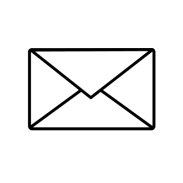 https://www.robertschuwer.nl
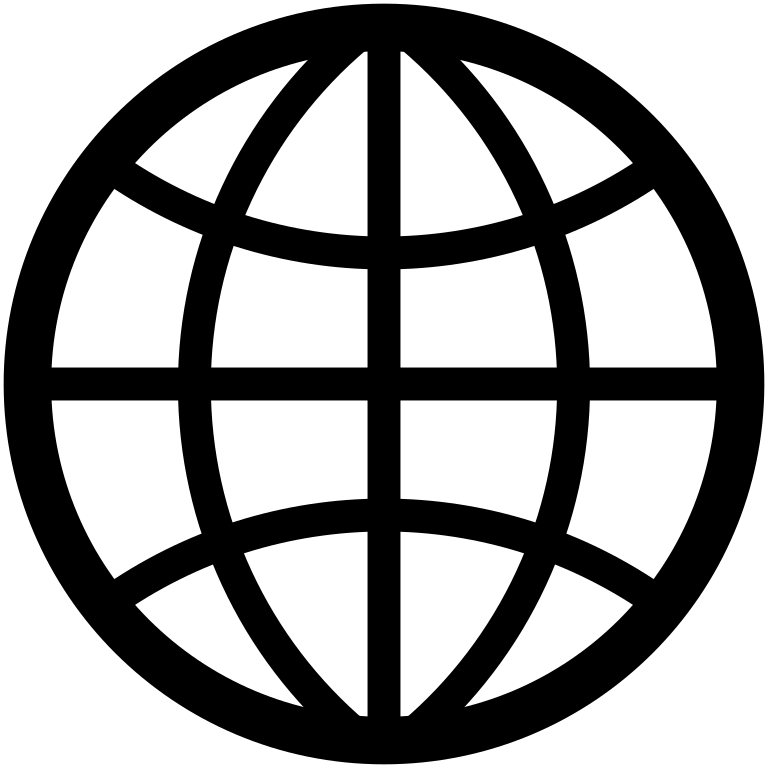 Colophon
Author: Robert Schuwer. 
This presentation is available under a Creative Commons Attribution 4.0 International (CC BY 4.0) license. For attribution use the following phrase:
Schuwer, R. (2024). Competences and skills needed for using Gen-AI and OER. https://robertschuwer.nl/download/slides/20240125/vid03.pptx
References
Used in this presentation and for further reading
Bozkurt, A. (2023). Generative AI, synthetic contents, open educational resources (OER), and open educational practices (OEP): A new front in the openness landscape. Open Praxis, 15(3), 178-184. https://doi.org/10.55982/openpraxis.15.3.579 
Buist-Zhuk, M., Beldhuis, H., Schuwer, R., & Täuber, S. (2023). Recognition & Rewards for working with Open Educational Practices and Open Educational Resources. https://www.robertschuwer.nl/download/RecRewEN.pdf. 
Coolidge, A., McKinney, A., & Shenoy, D. (n.d.). Tenure and promotion. DOERS3. https://www.doers3.org/tenure-and-promotion.html 
International Organisation of La Francophonie (IOF) (2016). Open Educational Resources Competency Framework OER. https://unesdoc.unesco.org/ark:/48223/pf0000266159_eng 
Miao, F., & Holmes, W. (2023). Guidance for generative AI in education and research. UNESCO, Paris. https://unesdoc.unesco.org/ark:/48223/pf0000386693 
UNESCO (4 December 2023). AI competency frameworks for school students and teachers. UNESCO. https://www.unesco.org/en/digital-education/ai-future-learning/competency-frameworks